YAPI İŞLERİ VE TEKNİK DAİRE BAŞKANLIĞI
DEVAM EDEN ÇALIŞMALARIMIZ
2022 Yılı İçinde Teknik Destek PlatformunaBakım-Onarım ile İlgili Toplam 568 Talep Gelmiştir.
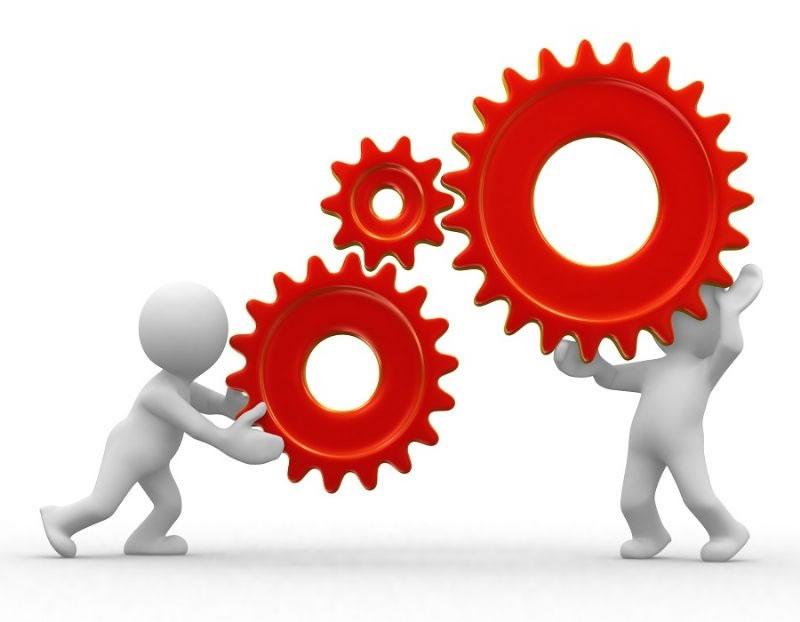 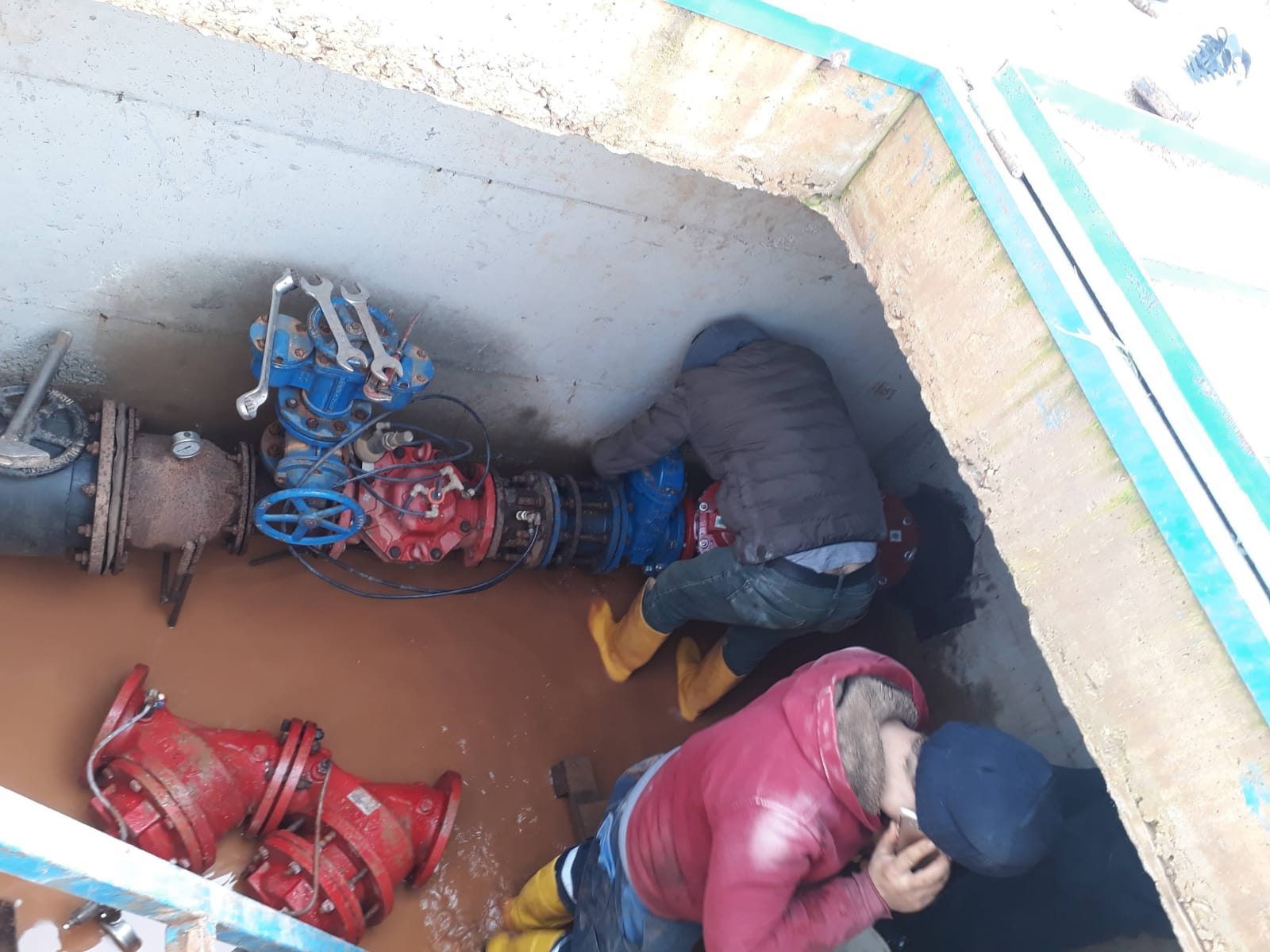 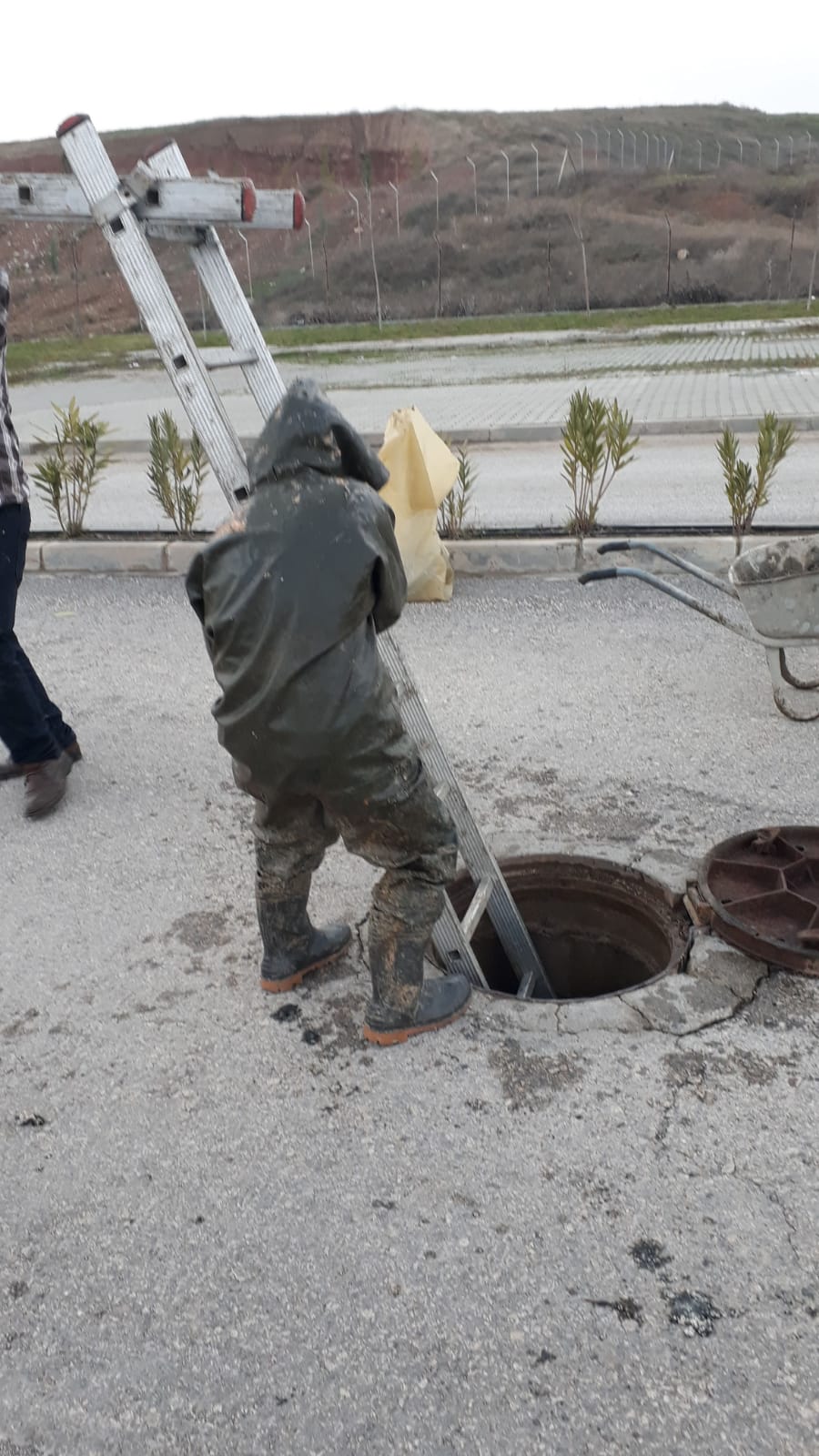 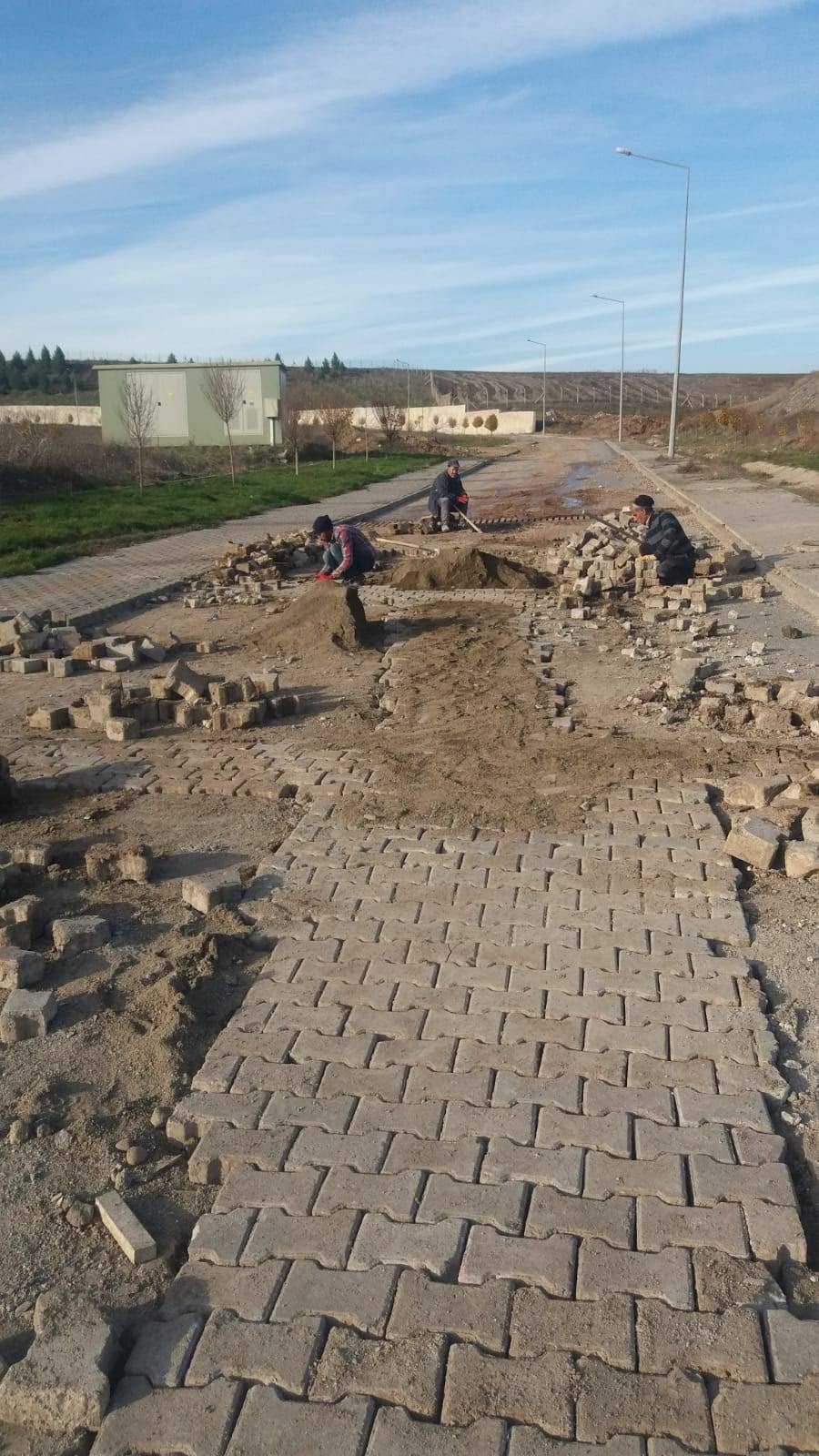 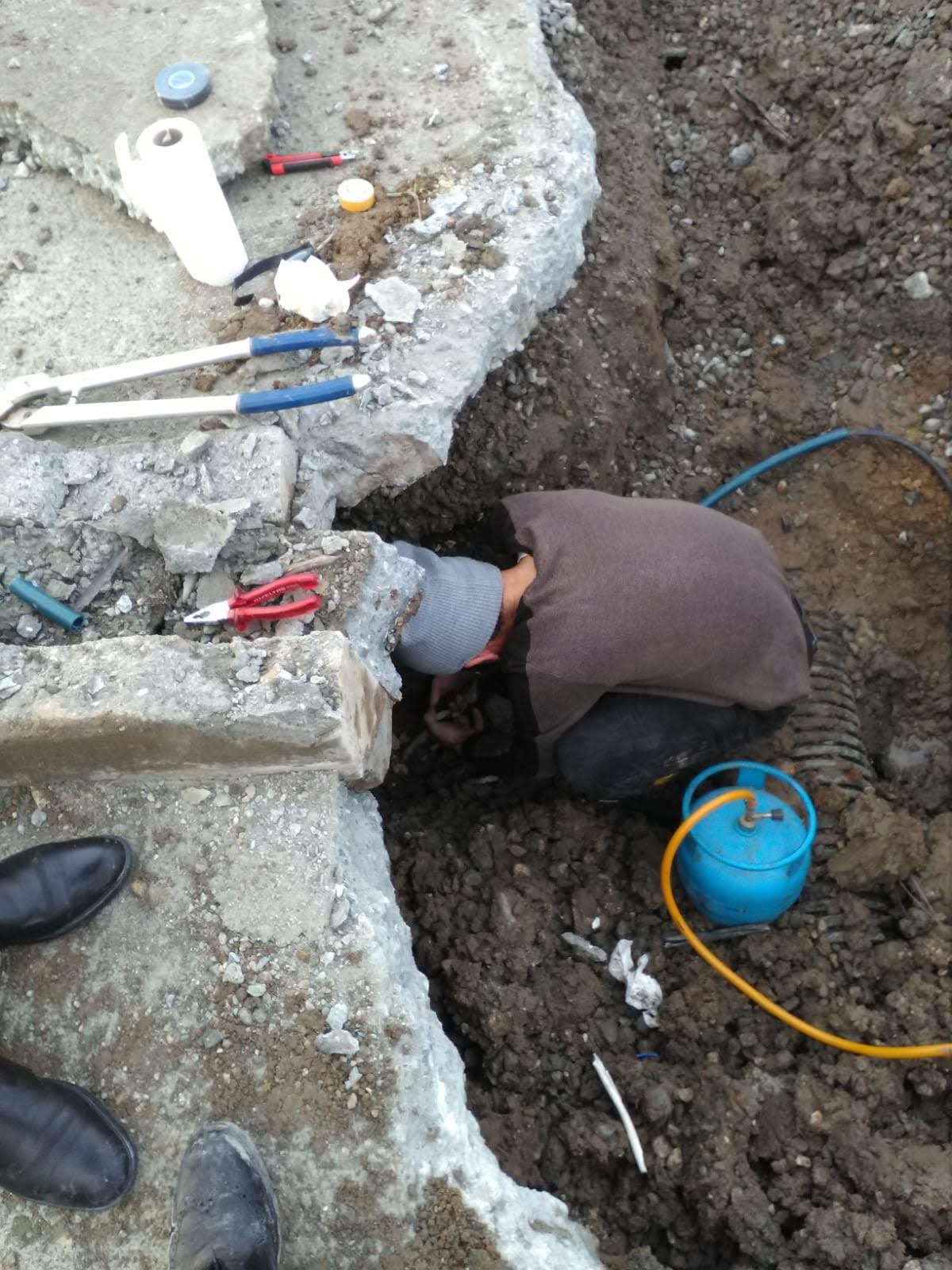 2-Personel Bilgileri
Yapı İşleri ve Teknik Daire Başkanı
Tekin ÖZTEMİZ
Şube Müdürü
Musa BUTUR
Şube Müdürü
Halime BARAN
Yazı İşleri
İnşaat Grubu
Elektrik Grubu
Makine Grubu
Mimari Grup
İnşaat Müh.
Şinasi Onar
Mimar
Mustafa KAPLAN
Elektrik Müh.
İbrahim YALÇINOĞLU
Makine Mühendisi
Fırat ŞİMŞEK
Şef
Songül KİNEŞ
Elektrik Müh.
Servet GÜNGÖRMEZ
Makine Teknikeri
Mahmut YILDIZ
Jeoloji Müh.
Yaşar OMURCAN
İnşaat Mühendisi
Hüseyin TÜRK
Bilgisayar İşletmeni
Mehmet Salih ABAÇA
Makine Mühendisi
Mehmet YÜZER
Harita Teknikeri
Mesut NAS
İnşaat Teknikeri 
Fatih Sobacı
Elektrik Teknikeri
Servet ERDABAKOĞLU
Sekreter 
Kasım KURT
Doğalgaz Teknikeri
Emin ATAKER
Elektrik Teknikeri
Sinan DİRİKOLU
İnşaat Teknikeri
Abdulrahman UZUN
Makine Teknikeri
Çetin  ÖZTÜRK
Elektrik Teknikeri
Yavuz ÇALAPÇIKAY
Elektrik Teknisyeni
Metin MAÇ
3-Fiziki Yapı
ÜNİVERSİTEMİZE AİT TAŞINMAZLAR
ÜNİVERSİTEMİZE TAHSİS EDİLEN TAŞINMAZLAR
YAPI İŞLERİ VE TEKNİK DAİRE BAŞKANLIĞIMIZIN FİZİKİ YAPISI
Üniversitemiz Yapı İşleri ve Teknik Daire Başkanlığı, Kezer Kampus alanında bulunan Rektörlük Binası A Blokta 
12 oda 
 3 depo 
Olmak üzere toplam kullanım alanı 680,32 metrekaredir.
Mali Durum
Birim Kalite Faaliyetleri
Üniversitemiz Kalite Komisyonu tarafından belirlenen usul ve esaslar çerçevesinde ,gerekli çalışmalar başkanlığımızca yapılmış olup
Birim Kalite Komisyon üyelerimiz belirlenmiştir.
Kalite Yönetim Sisteminin etkin olarak işletilmesini ve izlenmesini sağlamak amacıyla başkanlığımızın web sitesinde gerekli belgeler eklenmiştir.
Birim Kalite Komisyon Üyelerimiz tarafından ,başkanlığımız personeli ile belirli zamanlarda toplantılar yapılmakta olup gerekli bilgiler verilmektedir.
Ekipman
Başkanlığımızda Bulunan Paket Programlar ve Bilgisayarlar
Etkinlikler (Sosyal ve Kültürel Faaliyetler
Başkanlığımızın herhangi bir Sosyal ve Kültürel Faaliyeti bulunmamaktadır.
Diğer Faaliyetler
Başkanlığımızın herhangi bir Sosyal ve Kültürel Faaliyeti bulunmamaktadır.
2022 YILINDA YAPIMI TAMAMLANAN PROJELER
SİİRT ÜNİVERSİTESİ KEZER YERLEŞKESİ MERKEZİ YEMEKHANE VE SKS BİNALARINDA BULUNAN SOĞUTMA GRUBU CİHAZLARININ TAMİRİ VE KÜTÜPHANE BİNASINA AİT SOĞUTMA GRUBUNUN YENİLENMESİ İLE KURTALAN MESLEK YÜKSEK OKULUNDAKİ SU DEPOLARININ YENİLENMESİ YAPIM İŞİ
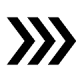 SİİRT ÜNİVERSİTESİ KEZER YERLEŞKESİ HİZMET BİNALARI İÇİN KESİNTİSİZ GÜÇ KAYNAĞI(UPS) ALIMI, 
MEVCUT UPS 'LER İÇİN AKÜ VE EK PARÇALARI DEĞİŞİMİ İLE İZLEME VE RAPORLAMA SİSTEMİ YAPIM İŞİ
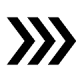 SİİRT ÜNİVERSİTESİ KEZER YERLEŞKESİNDE BULUNAN 41 ADET ASANSÖRÜN BAKIMLARININ YAPILARAK 
YEŞİL ETİKET ALINMASI VE 31 ADET ASANSÖR İÇİN BİR YILLIK PERİYODİK BAKIM YAPILMASI YAPIM İŞİ
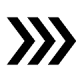 SİİRT ÜNİVERSİTESİ 2022 YILI MUHTELİF ONARIMLAR YAPIM İŞİ
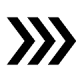 VETERİNER FAKÜLTESİ SİİRT KÜÇÜKBAŞ HAYVAN PAYETLEME BİRİMİ KURULUMU 
GÜDÜMLÜ PROJESİ KAPSAMINDA 26 KISIMDAN OLUŞAN LABORATUVAR CİHAZ VE EKİPMAN ALIMI
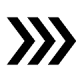 SİİRT ÜNİVERSİTESİ KEZER YERLEŞKESİ MERKEZİ YEMEKHANE VE SKS BİNALARINDA BULUNAN SOĞUTMA GRUBU CİHAZLARININ TAMİRİ VE KÜTÜPHANE BİNASINA AİT SOĞUTMA GRUBUNUN YENİLENMESİ İLE KURTALAN MESLEK YÜKSEK OKULUNDAKİ SU DEPOLARININ YENİLENMESİ YAPIM İŞİ
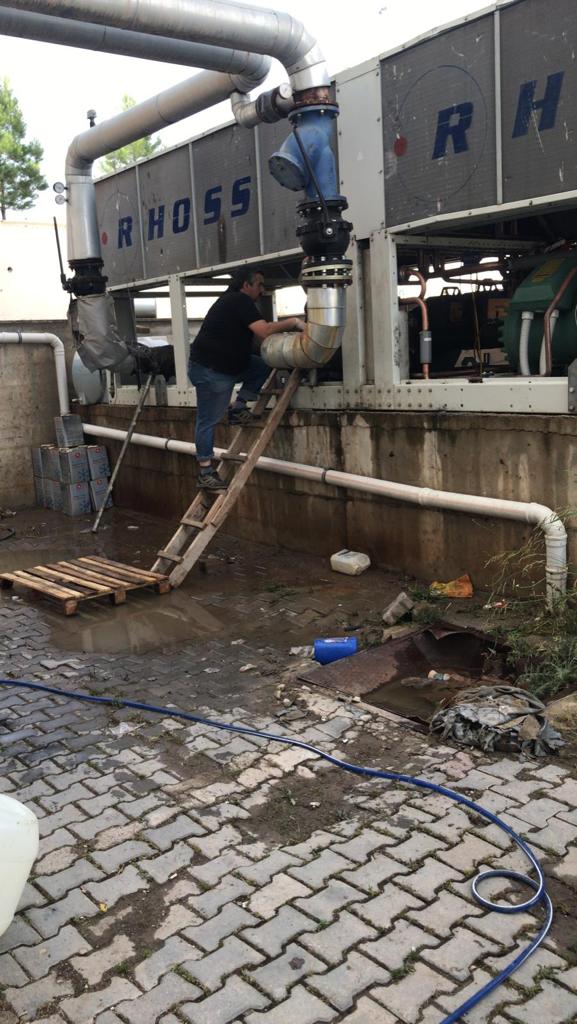 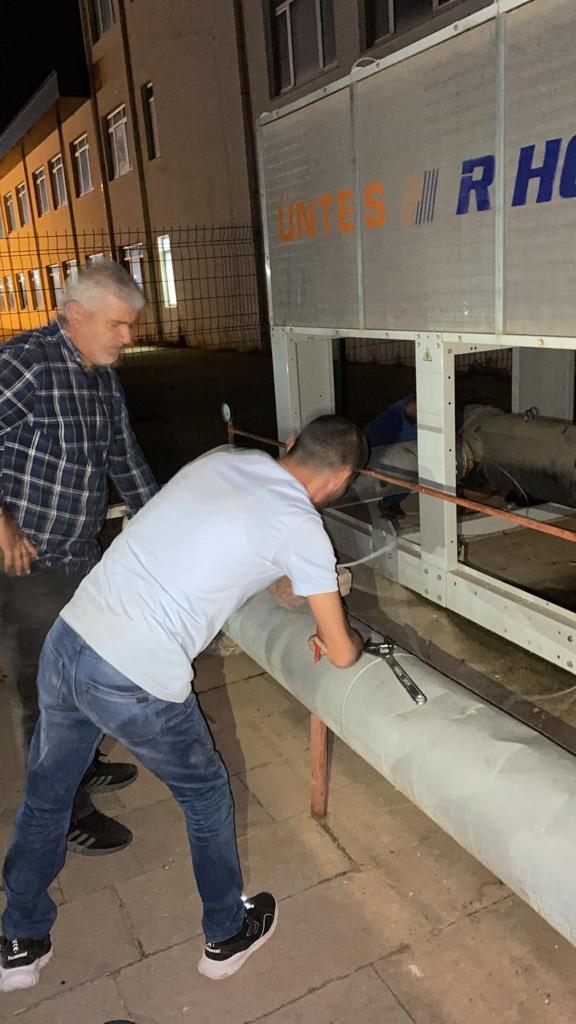 SİİRT ÜNİVERSİTESİ KEZER YERLEŞKESİ HİZMET BİNALARI İÇİN KESİNTİSİZ GÜÇ KAYNAĞI(UPS) ALIMI, MEVCUT UPS 'LER İÇİN AKÜ VE EK PARÇALARI DEĞİŞİMİ İLE İZLEME VE RAPORLAMA SİSTEMİ YAPIM İŞİ
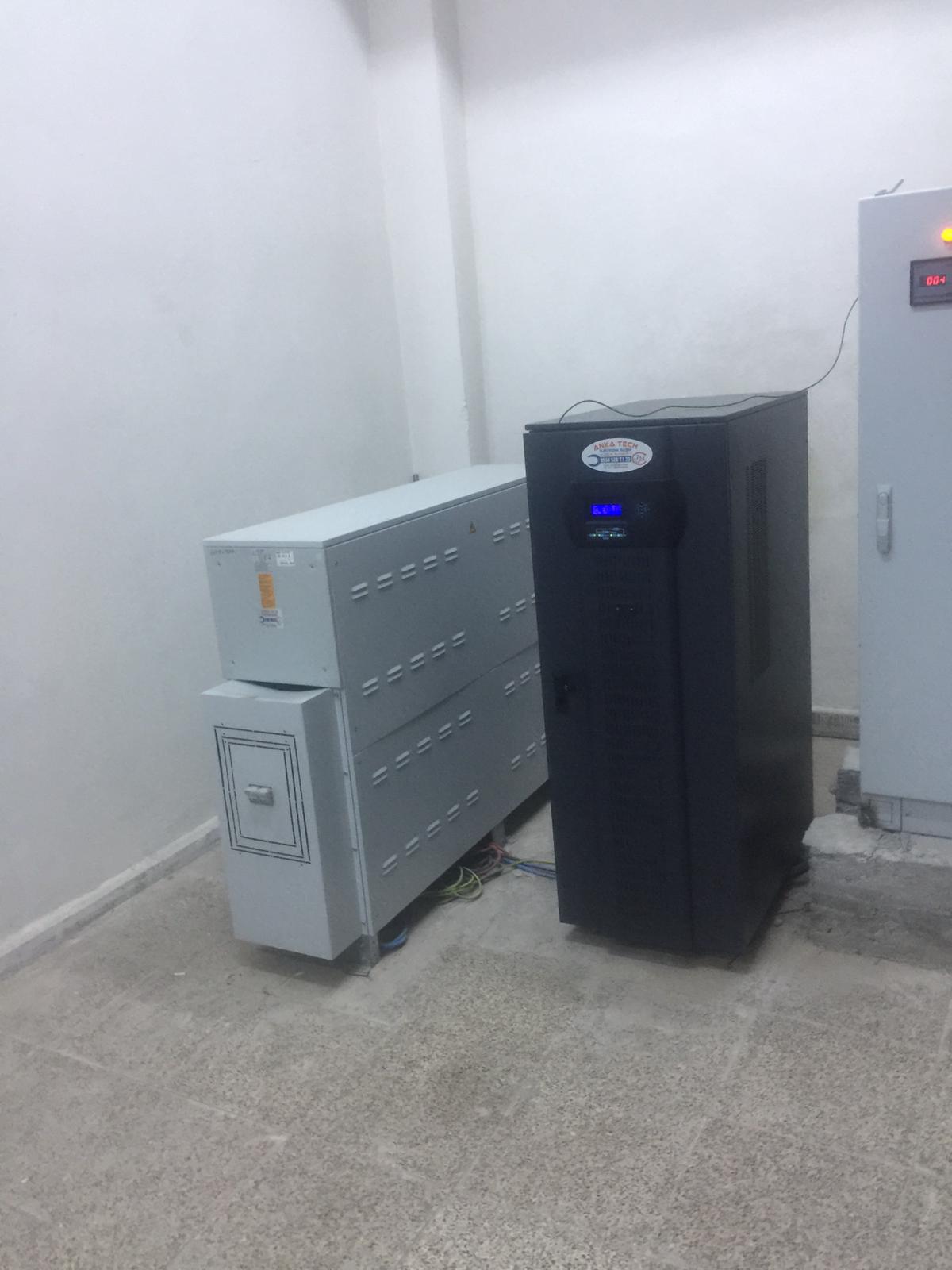 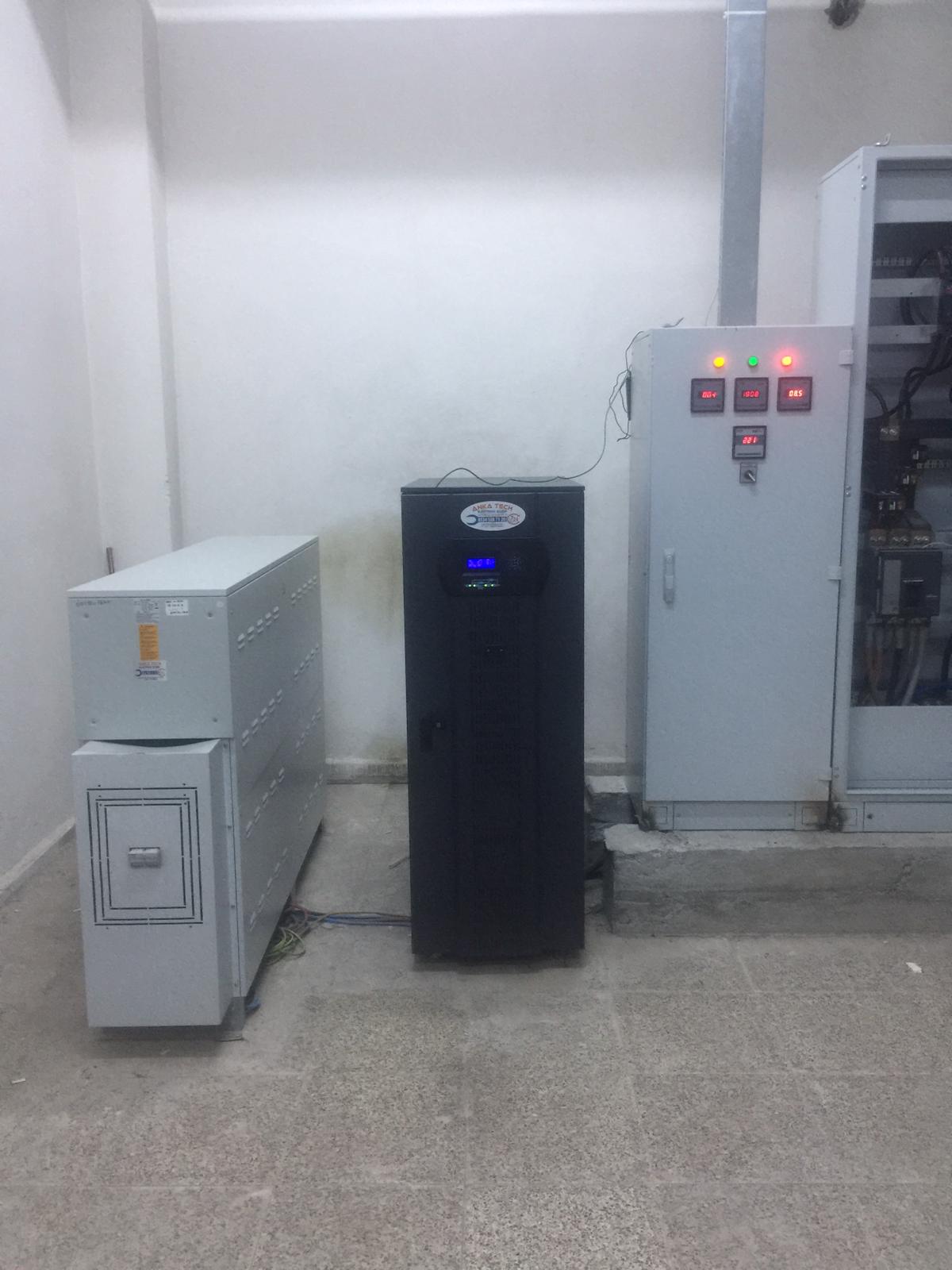 SİİRT ÜNİVERSİTESİ 2022 YILI MUHTELİF ONARIMLAR YAPIM İŞİ
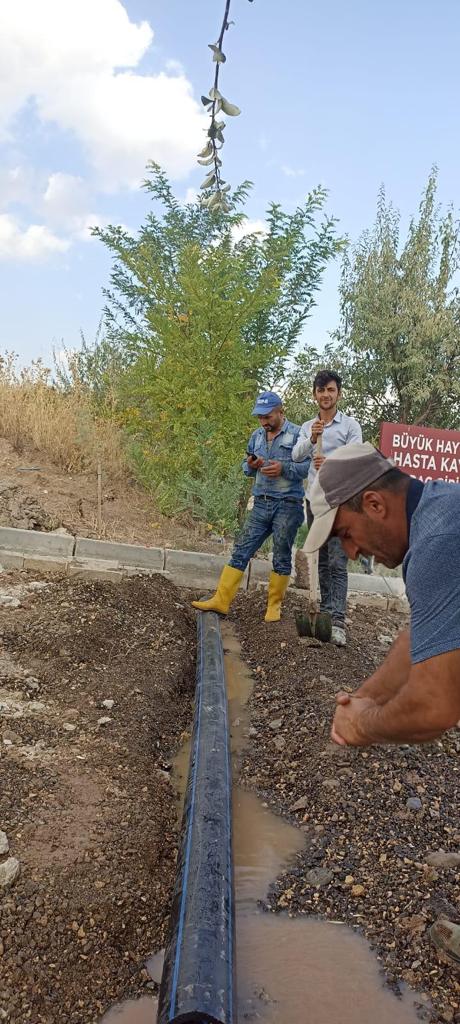 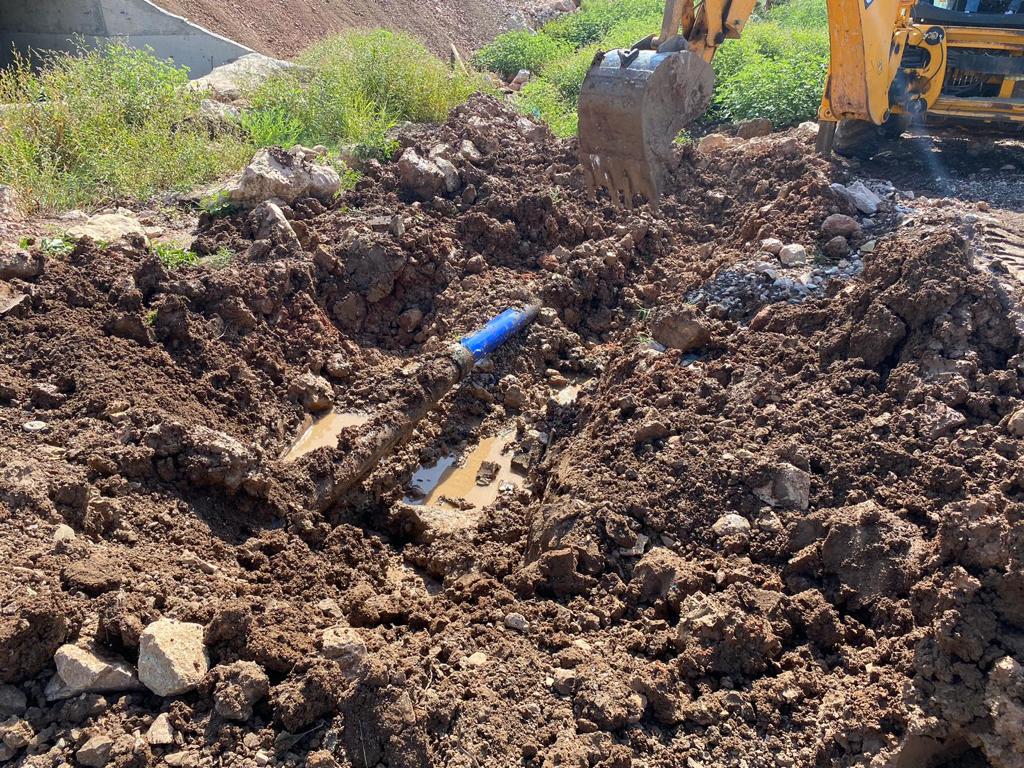 VETERİNER FAKÜLTESİ SİİRT KÜÇÜKBAŞ HAYVAN PAYETLEME BİRİMİ KURULUMU GÜDÜMLÜ PROJESİ KAPSAMINDA 26 KISIMDAN OLUŞAN LABORATUVAR CİHAZ VE EKİPMAN ALIMI
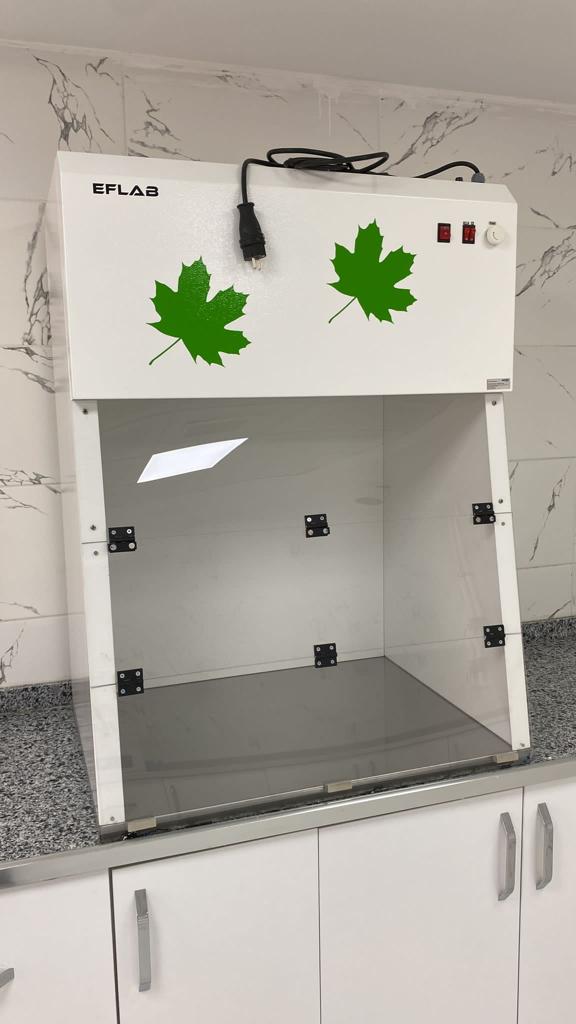 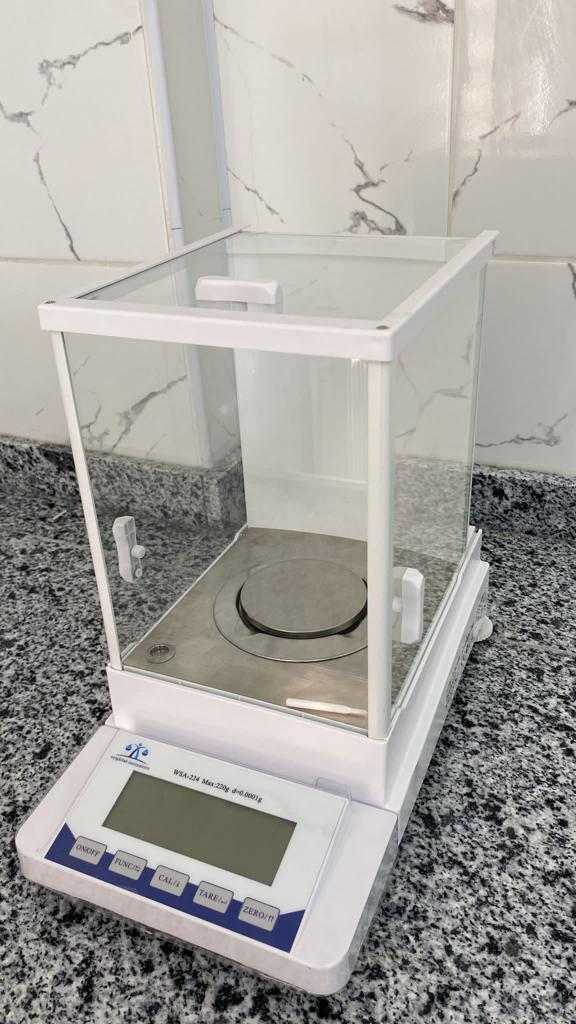 VETERİNER FAKÜLTESİ SİİRT KÜÇÜKBAŞ HAYVAN PAYETLEME BİRİMİ KURULUMU GÜDÜMLÜ PROJESİ KAPSAMINDA 26 KISIMDAN OLUŞAN LABORATUVAR CİHAZ VE EKİPMAN ALIMI
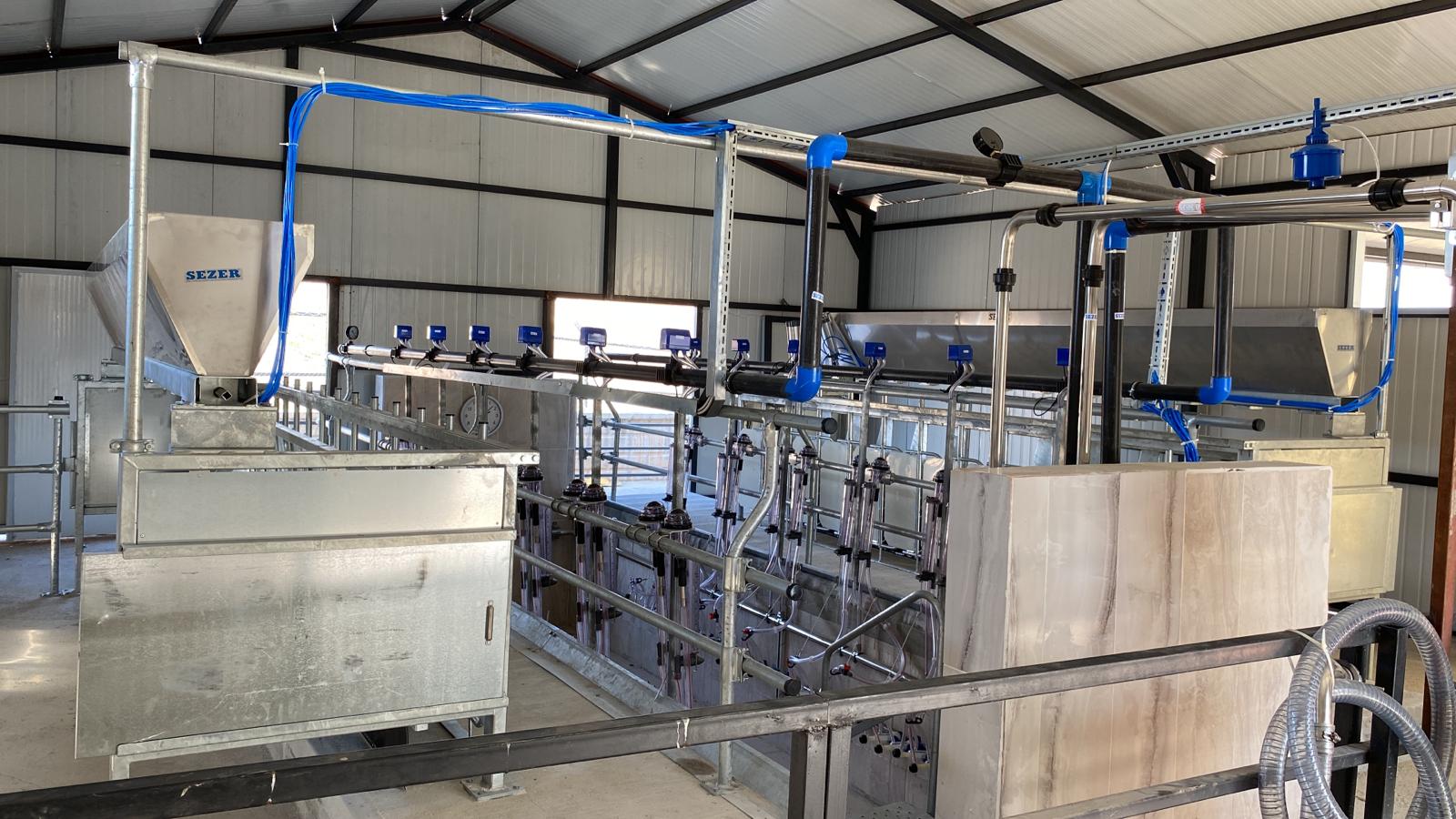 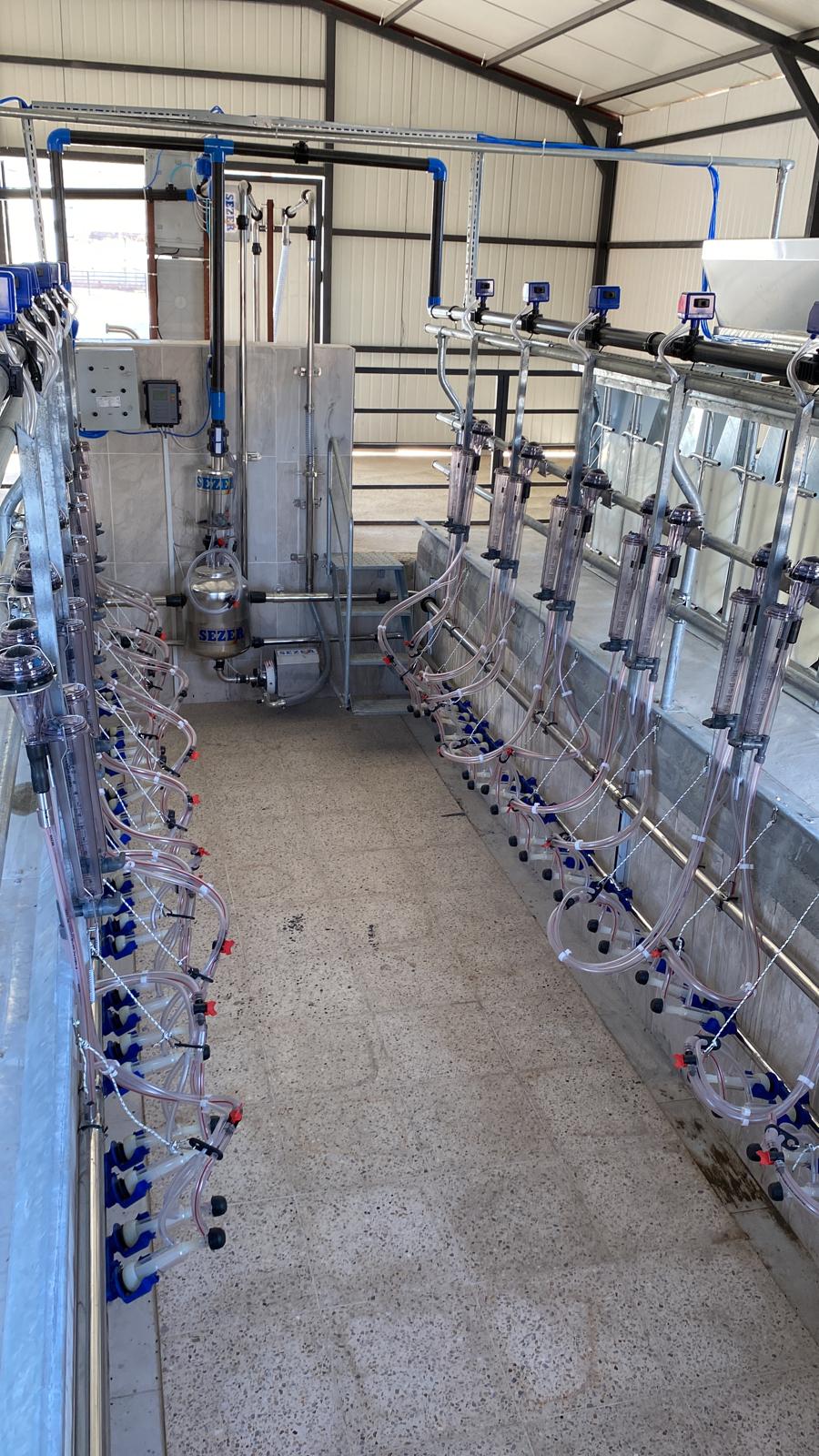 SPERMA PAYETLEME TESİSİ VE ÇEVRE DÜZENLEMESİ
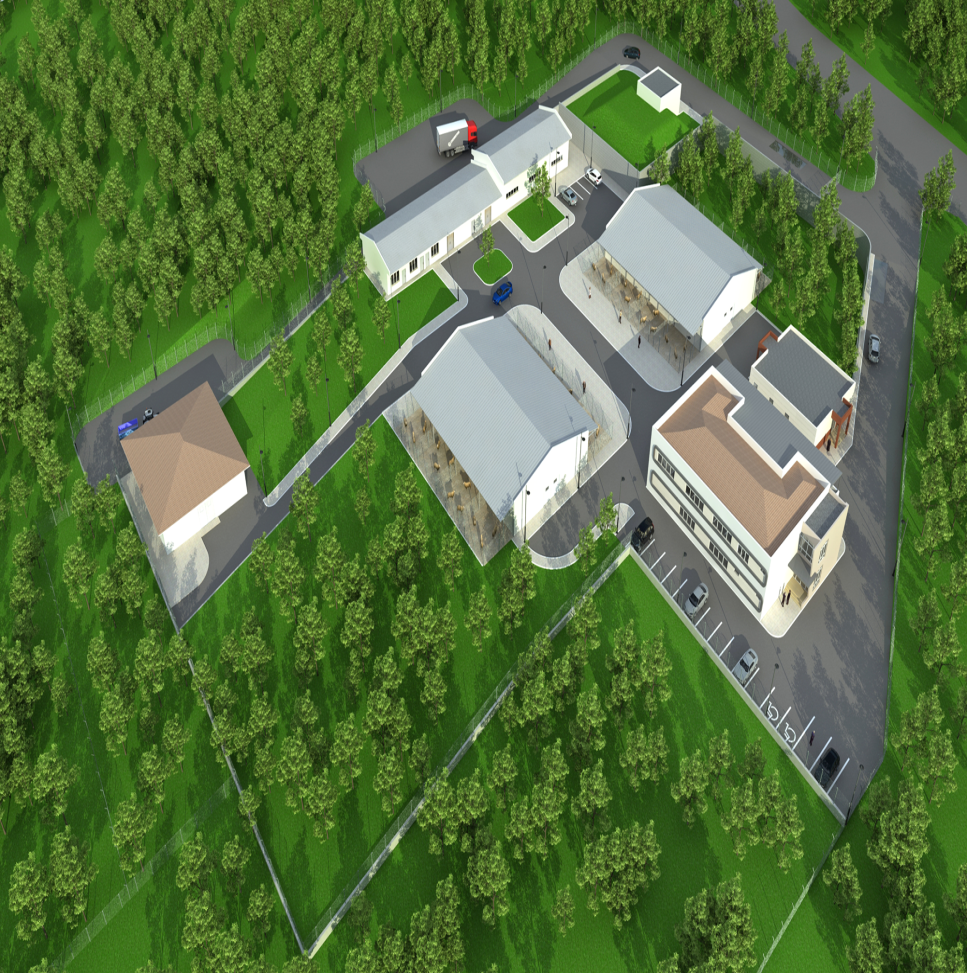 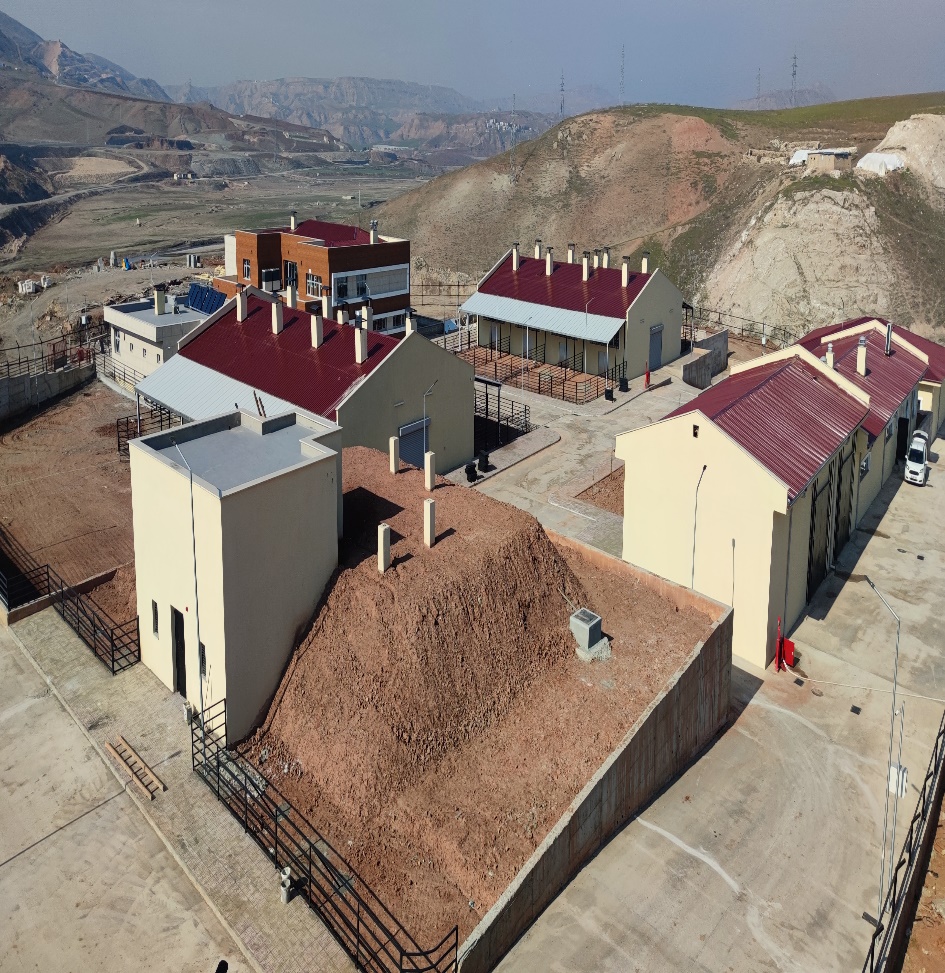 VETERİNER FAKÜLTESİ HAYVAN HASTANESİ VE ÇEVRE DÜZENLEMESİ
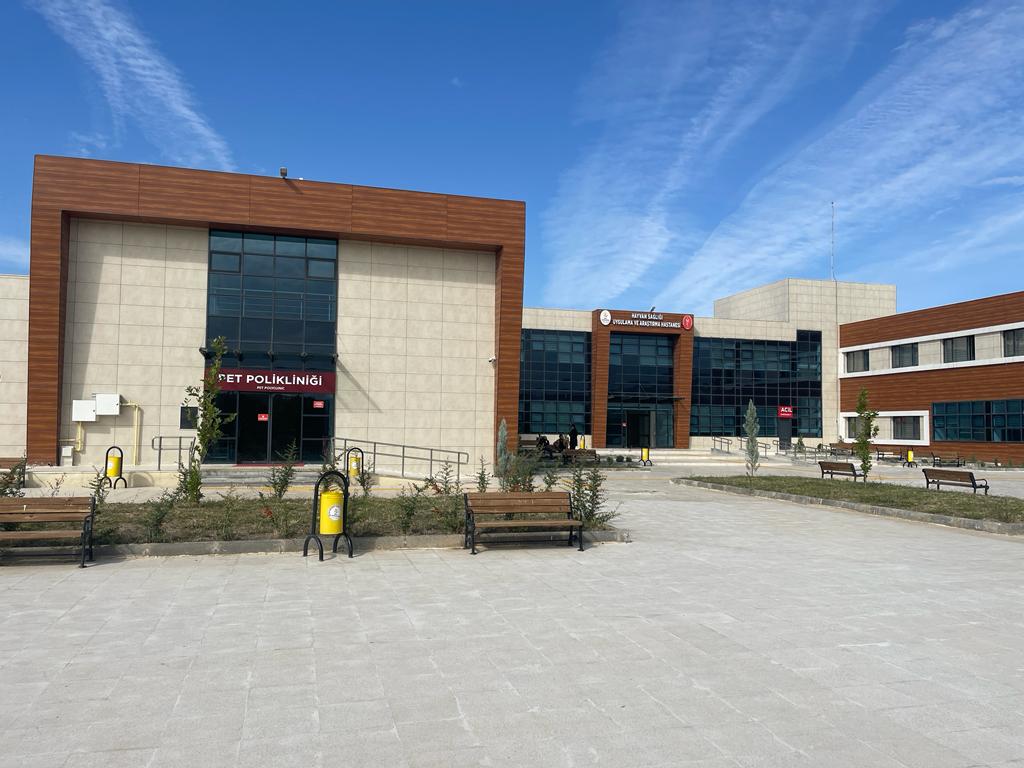 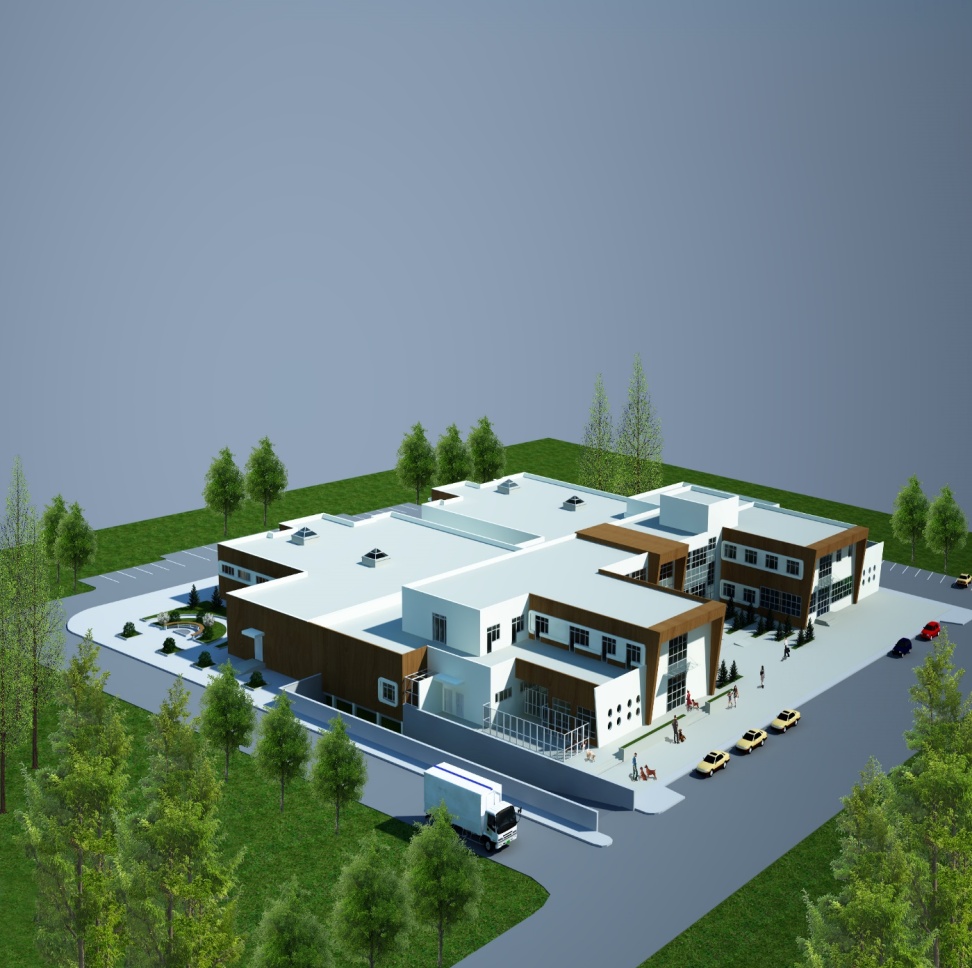 2022 YILI İÇİN YAPIMI ONAYLANAN PROJELER
TIP FAKÜLTESİ MORFOLOJİ BİNASI YAPIMI
TEKNİK VE SOSYAL BİLİMLER MESLEK YÜKSEKOKULU BİNASI YAPIMI
ARITMA SİSTEMİ MERKEZİ REVİZYONU
YEŞİL ALAN MÜDÜRLÜĞÜ BİNASI YAPIMI VE BILDIRCIN-KEKLİK ÜRETİM TESİSİ YAPIMI
SAĞLIK HİZMETLERİ MYO - SAĞLIK YÜKSEKOKULU BİNASI YAPIMI VE ÇEVRE DÜZENLEMESİ İKMAL YAPIM İŞİ
MERKEZİ ÖĞRENCİ KAFETERYASI YAPIMI
TIP FAKÜLTESİ MORFOLOJİ BİNASI YAPIMI
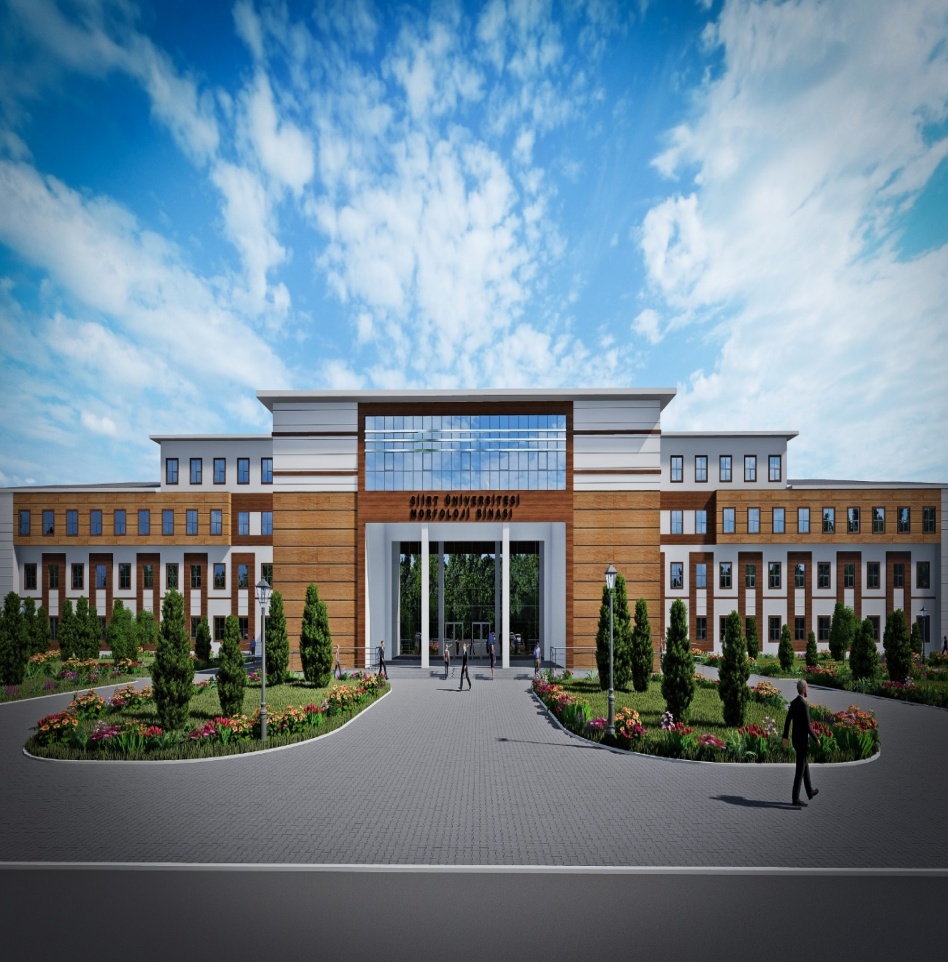 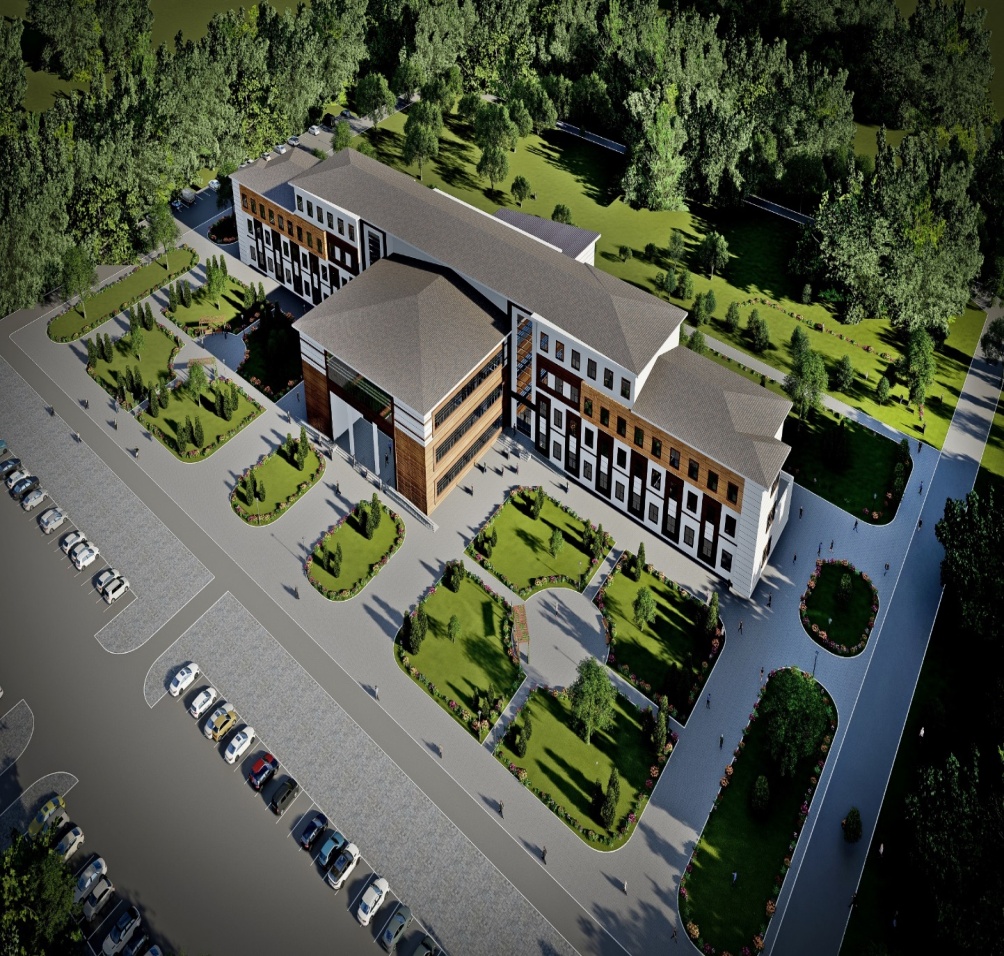 TEKNİK BİLİMLER VE SOSYAL BİLİMLER
MESLEK YÜKSEKOKULU BİNASI
BİNANIN DURUMU


Yapılan Bina Analiz Raporuna göre, bina depreme dayanıksız ve kullanımı can güvenliği açısından sakıncalıdır. Öğrencilerimiz farklı fakülte binalarında eğitim görmektedir.
YAPILMASI PLANLANAN BİNA





Proje Bedeli : 360.000.000,00 TL

Yatırım programı kapsamında 270.000.000,00 TL bütçe ayrılmış olan projenin revize edilerek bütçenin arttırılması planlanmaktadır.
MEVCUT EĞİTİM BİNASI
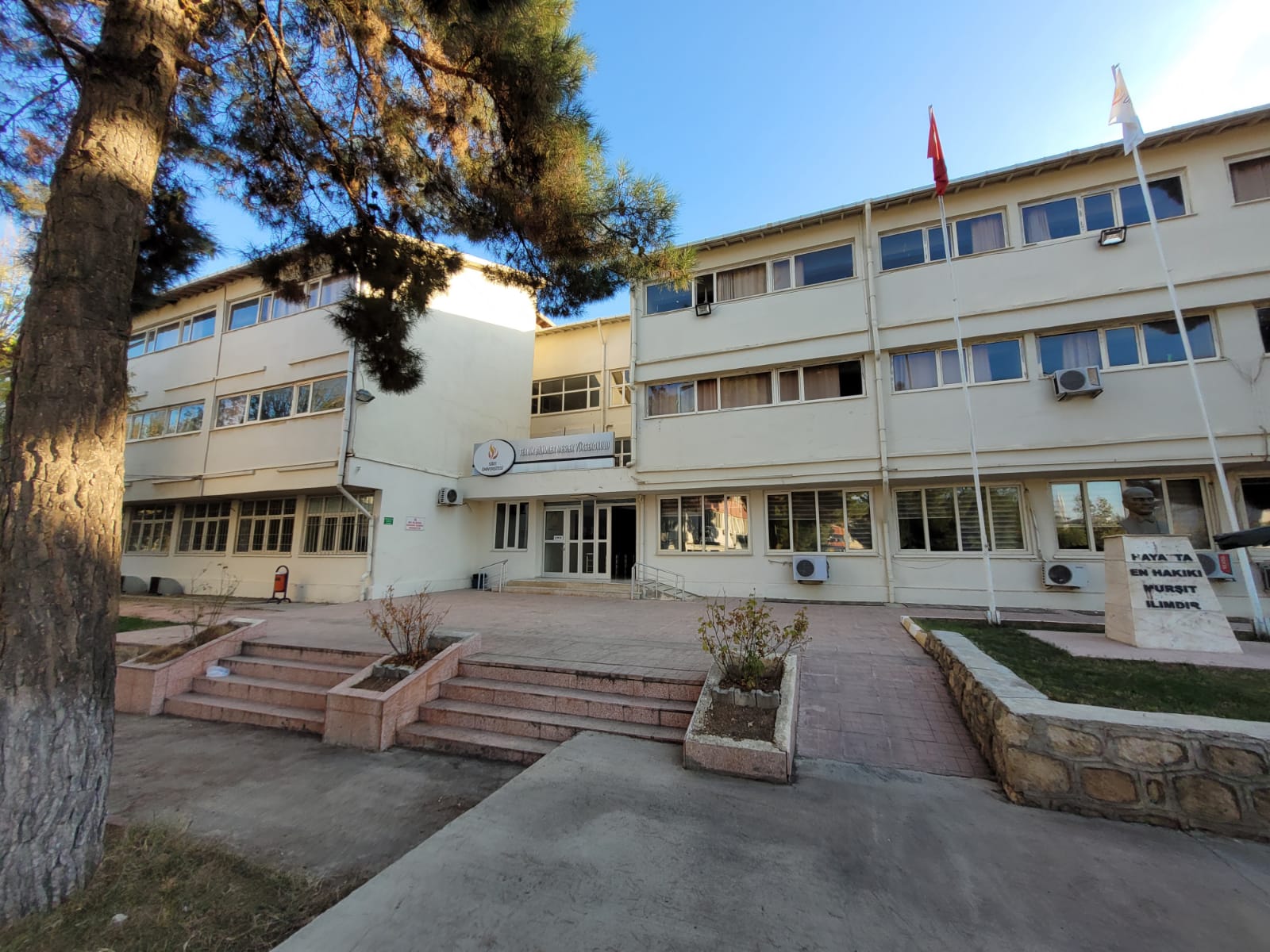 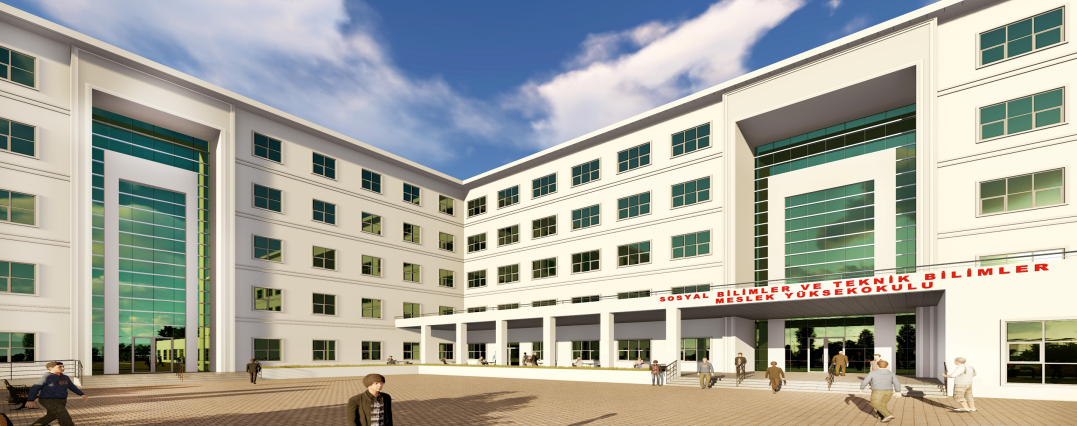 YAPIMINA ACİL İHTİYAÇ DUYULAN PROJELER 
(DEPREME DAYANIKSIZ BİNALAR)
ERUH MESLEK YÜKSEKOKULU BİNASI
KURTALAN MESLEK YÜKSEKOKULU BİNASI
ERUH MESLEK YÜKSEKOKULU BİNASI
MEVCUT EĞİTİM BİNASI
BİNANIN DURUMU


Yapılan Bina Analiz Raporuna göre, bina depreme dayanıksız ve kullanımı can güvenliği açısından sakıncalıdır; ancak fiziki koşullar yetersiz olduğundan bina zorunlu olarak kullanılmaya devam edilmektedir.
YAPILMASI PLANLANAN BİNA




Proje Bilgileri : 7000 m²  kapalı alan, 20 adet derslik, 4 adet laboratuvar ve 1 adet konferans salonu
Proje Bedeli : 140.000.000,00 TL
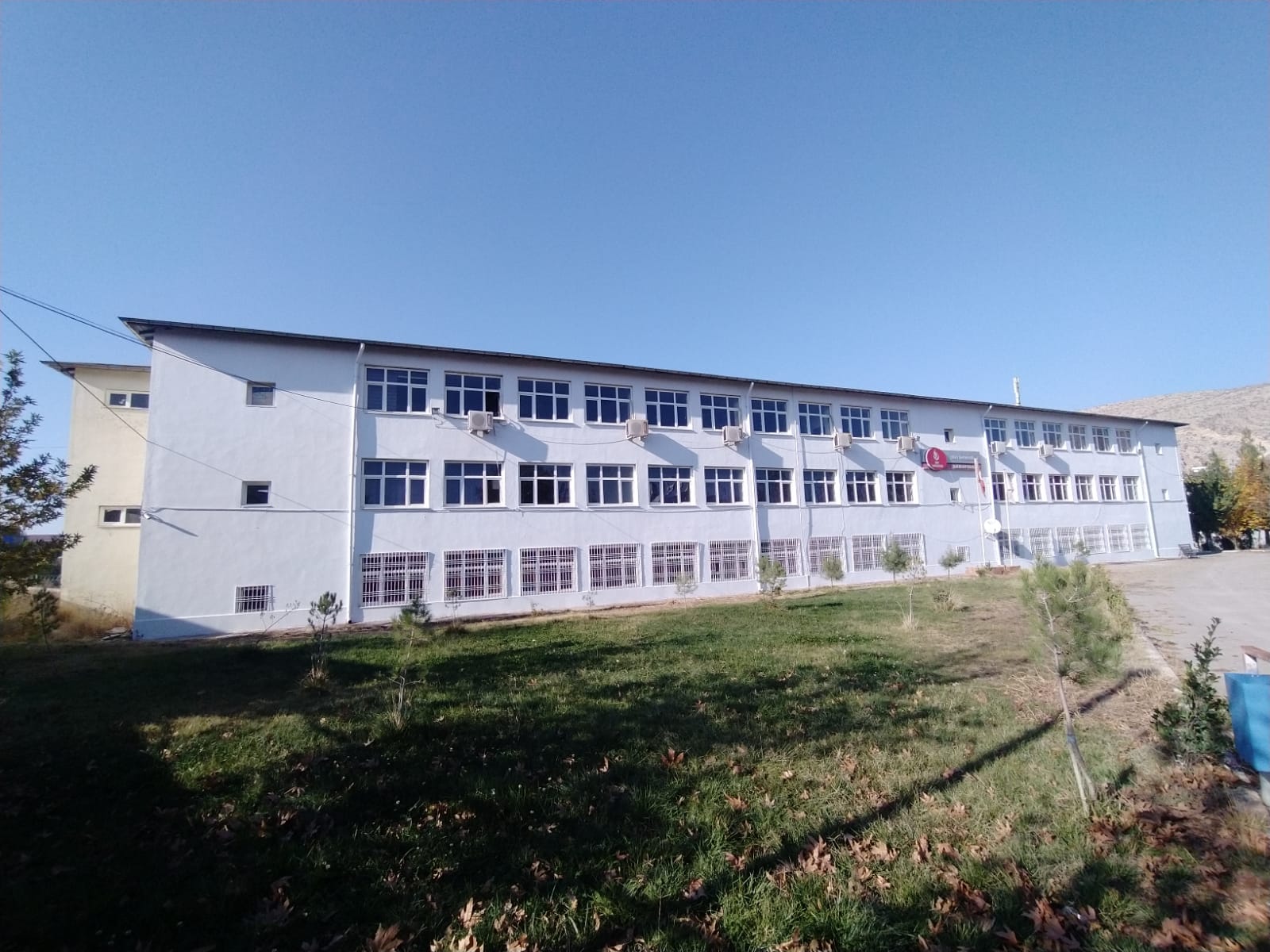 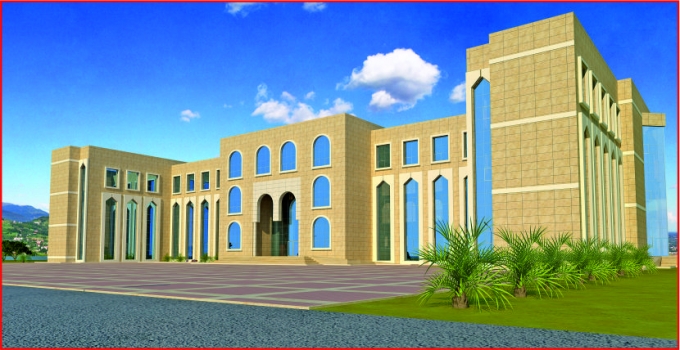 KURTALAN MESLEK YÜKSEKOKULU BİNASI
BİNANIN DURUMU


Yapılan Bina Analiz Raporuna göre, bina depreme dayanıksız ve kullanımı can güvenliği açısından sakıncalıdır; ancak fiziki koşullar yetersiz olduğundan bina zorunlu olarak kullanılmaya devam edilmektedir.
YAPILMASI PLANLANAN BİNA





Proje Bilgileri : 7000 m²  kapalı alan, 20 adet derslik, 4 adet laboratuvar ve 1 adet konferans salonu
Proje Bedeli : 140.000.000,00 TL
MEVCUT EĞİTİM BİNASI
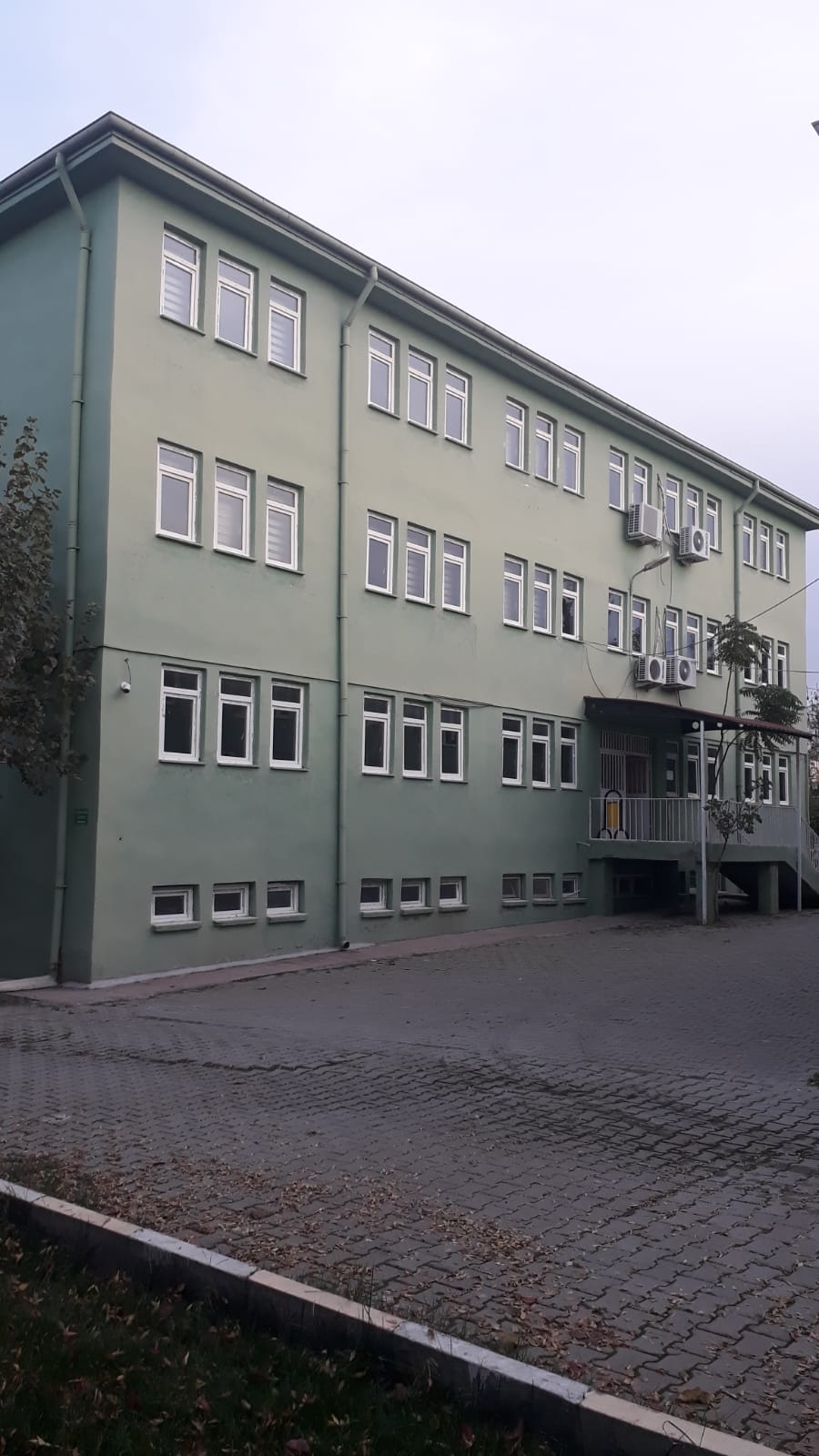 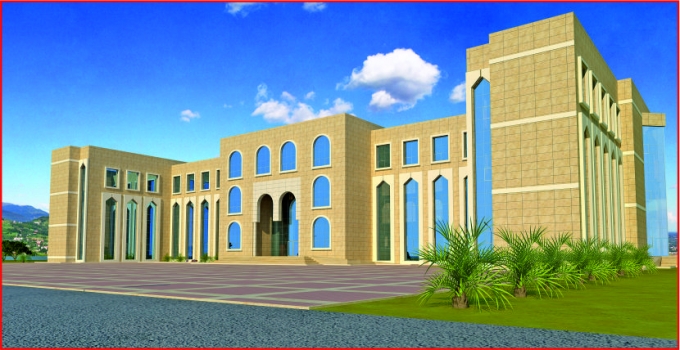 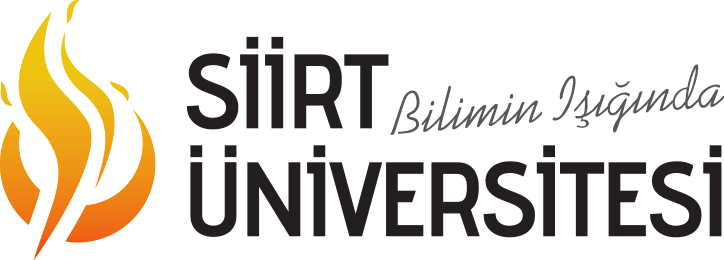